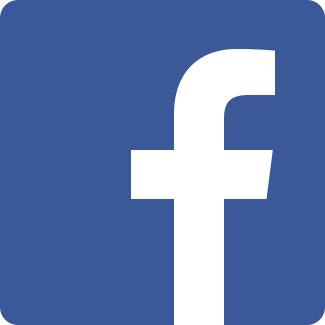 歡迎加入商業簡報網粉絲專頁
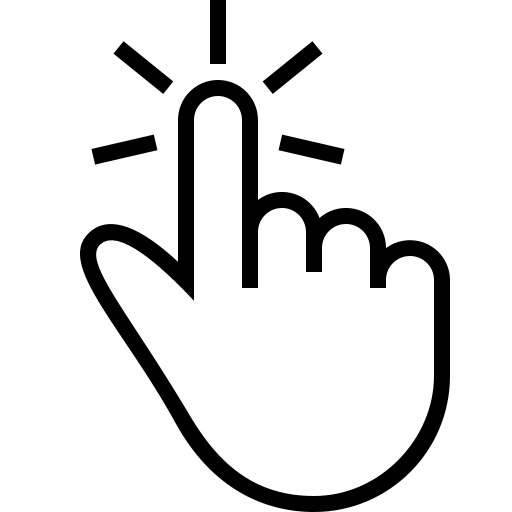 www.pook.com.tw
www.slideshare.net/mwhan